Metodický pokyn
Hra je určená pro dvě družstva nebo dva žáky – červené x žluté
Po kliknutí na tlačítko s číslicí se zobrazí otázka, s otázkou se zároveň zobrazí napovídající písmeno správné odpovědi. 
Po kliknutí na tlačítko „odpověď“ se zobrazí správná odpověď. 
Kliknutím na domeček se vrátíte zpět k základnímu trojúhelníku. 
Po návratu zpět se tlačítko automaticky zbarví šedě. 
Při špatné odpovědi necháváme políčko šedé. 
Při správné odpovědi klikneme opět na políčko – jednou nebo dvakrát – podle požadované barvy /jedno kliknutí barva červená, dvě kliknutí barva žlutá/
Družstvo si může vybrat i šedé políčko - při výběru šedého políčka zadává vyučující náhradní otázku. 

Cílem hry je spojit 3 strany trojúhelníku.
1
1
1
1
2
2
2
3
3
3
2
3
4
5
5
5
4
4
4
5
6
6
6
6
9
9
7
7
7
7
8
8
8
8
9
9
10
10
10
10
11
11
11
11
12
12
12
12
13
13
13
14
14
14
14
15
13
15
15
15
17
17
19
19
20
18
17
18
20
19
21
16
16
16
17
18
19
20
16
18
20
21
21
21
25
25
22
25
26
26
26
28
28
22
22
22
23
23
23
24
24
24
25
26
27
28
28
23
27
27
24
27
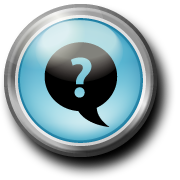 WYN
1
Jak se jmenuješ?
What‘s your name?
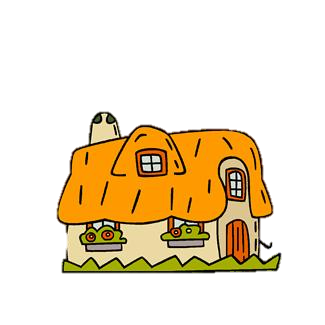 Měřím čas
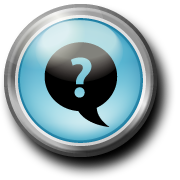 I
2
Já jsem…
I‘m…
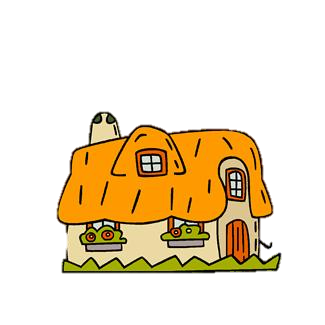 Měřím čas
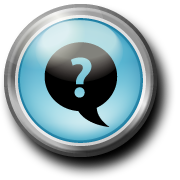 HM
3
Kolik?
How many?
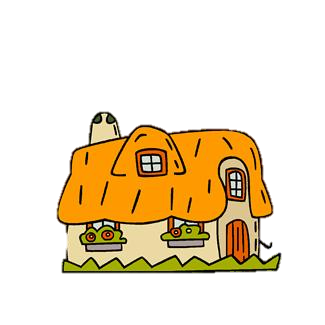 Měřím čas
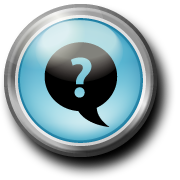 WT
4
Co je toto?
What‘s this?
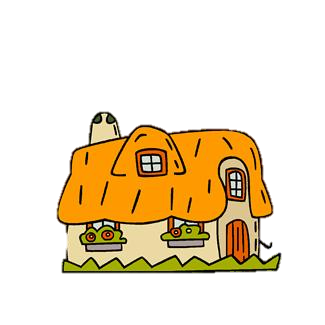 Měřím čas
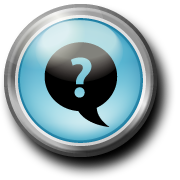 PI
5
Oloupej to.
Peel it.
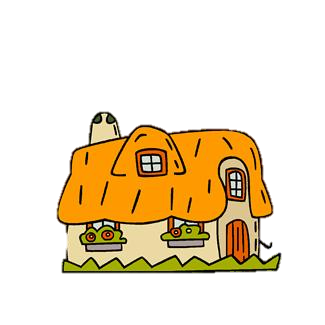 Měřím čas
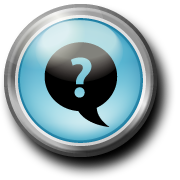 WTII
6
Kolik je hodin?
What time is it?
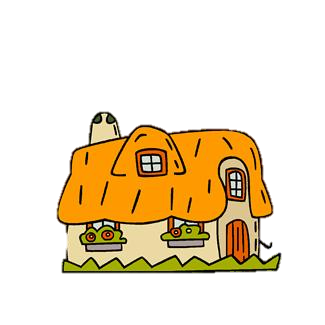 Měřím čas
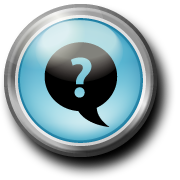 IL
7
Mám rád…
I like…
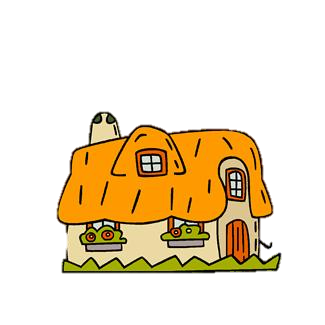 Měřím čas
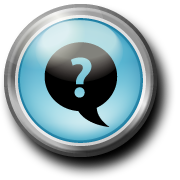 ICJ
8
Umím skákat.
I can jump.
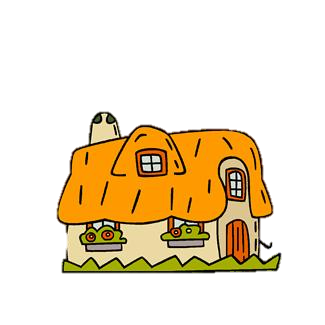 Měřím čas
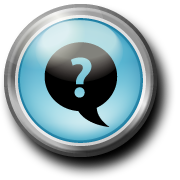 GM
9
Dobré ráno.
Good morning.
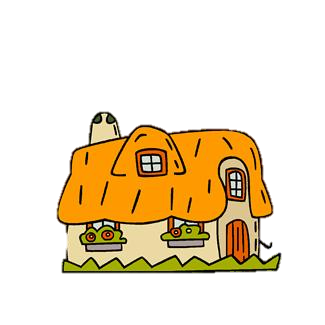 Měřím čas
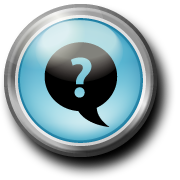 TB
10
Hoď ten míč.
Throw the ball.
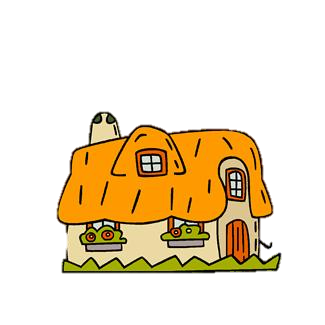 Měřím čas
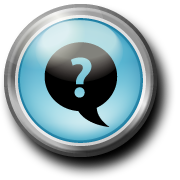 WC
11
Jaká barva?
What colour?
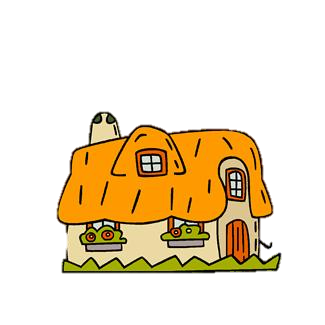 Měřím čas
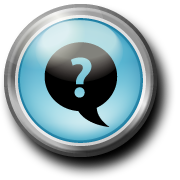 CB
12
Spočítej kostky.
Count the bricks.
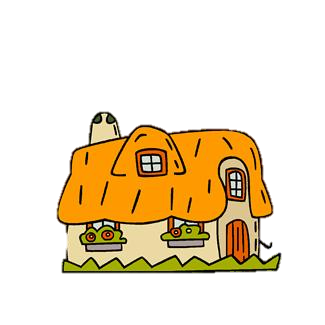 Měřím čas
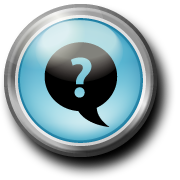 YII
13
Ano, je.
Yes, it is.
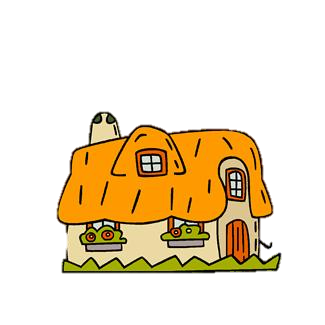 Měřím čas
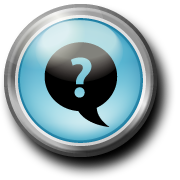 OW
14
Otevři to okno.
Open the window.
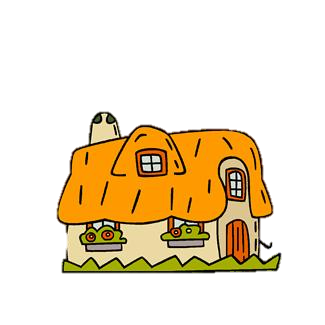 Měřím čas
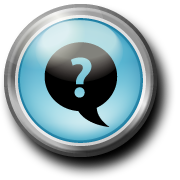 KB
15
Kopni ten míč.
Kick the ball.
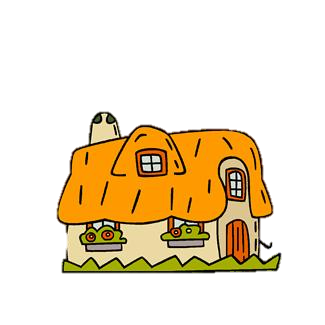 Měřím čas
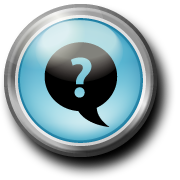 GN
16
Dobrou noc.
Good night.
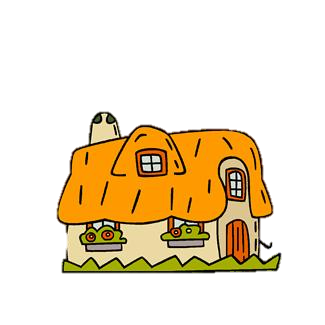 Měřím čas
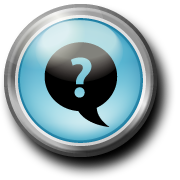 WIT
17
Kdo je toto?
Who is this?
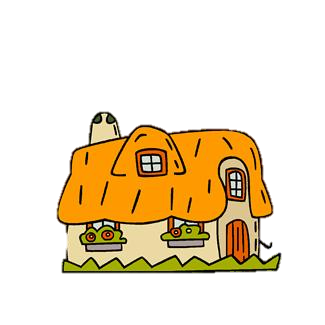 Měřím čas
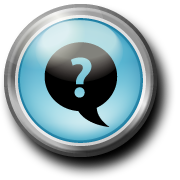 HI
18
on je
he is
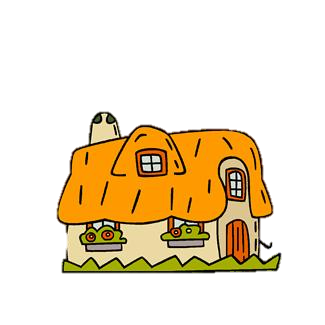 Měřím čas
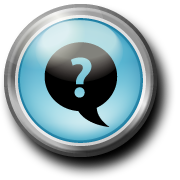 IWT
19
Mám na sobě tričko.
I‘m wearing a T-shirt.
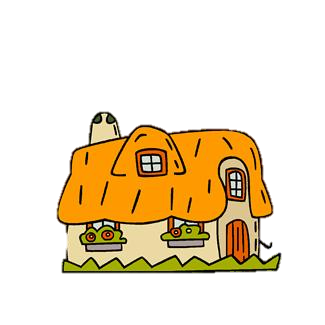 Měřím čas
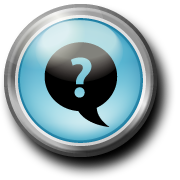 L
20
Podívej.
Look.
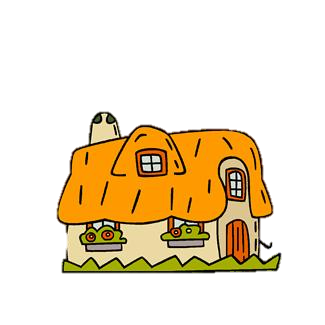 Měřím čas
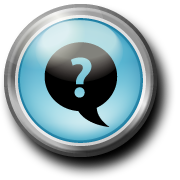 IE
21
Jsem Angličan.
I‘m English.
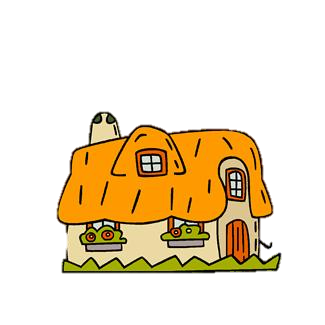 Měřím čas
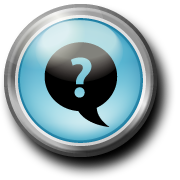 HOAY
22
Kolik ti je?
How old are you?
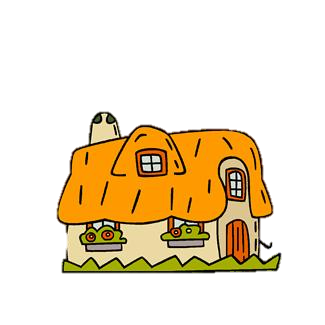 Měřím čas
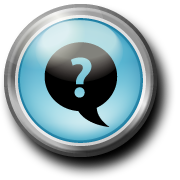 IEO
23
Je osm hodin.
It‘s eight o‘clock.
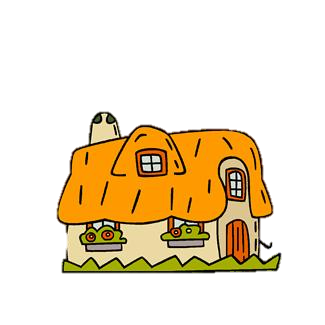 Měřím čas
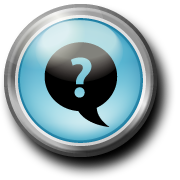 SMB
24
Ukaž mi tu knihu.
Show me the book.
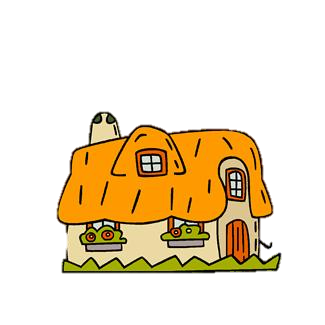 Měřím čas
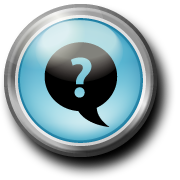 WNII
25
Jaké je to číslo?
What number is it?
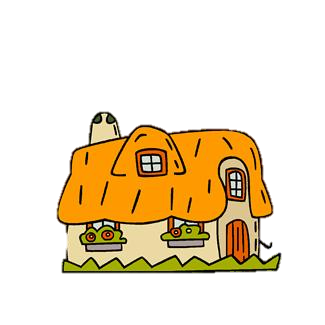 Měřím čas
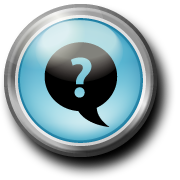 HYA
26
Tady máš.
Here you are.
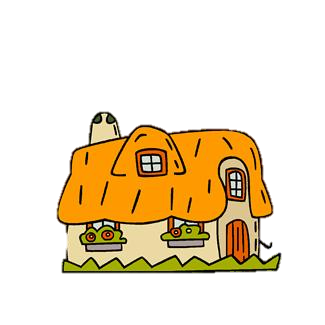 Měřím čas
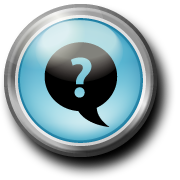 IHGTK
27
Mám dvě kolena.
I have got two knees.
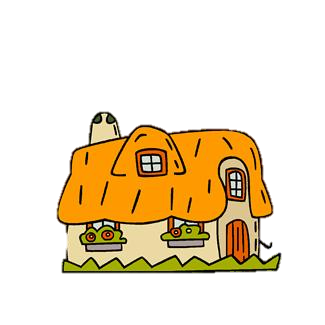 Měřím čas
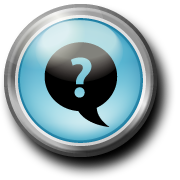 ICPT
28
Umím hrát tennis.
I can play tennis.
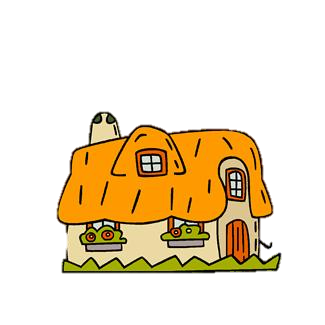 Měřím čas
Použité zdroje:

Všechny obrázky čerpány :  http://office.Microsoft.Com